Grade 2
Unit 3
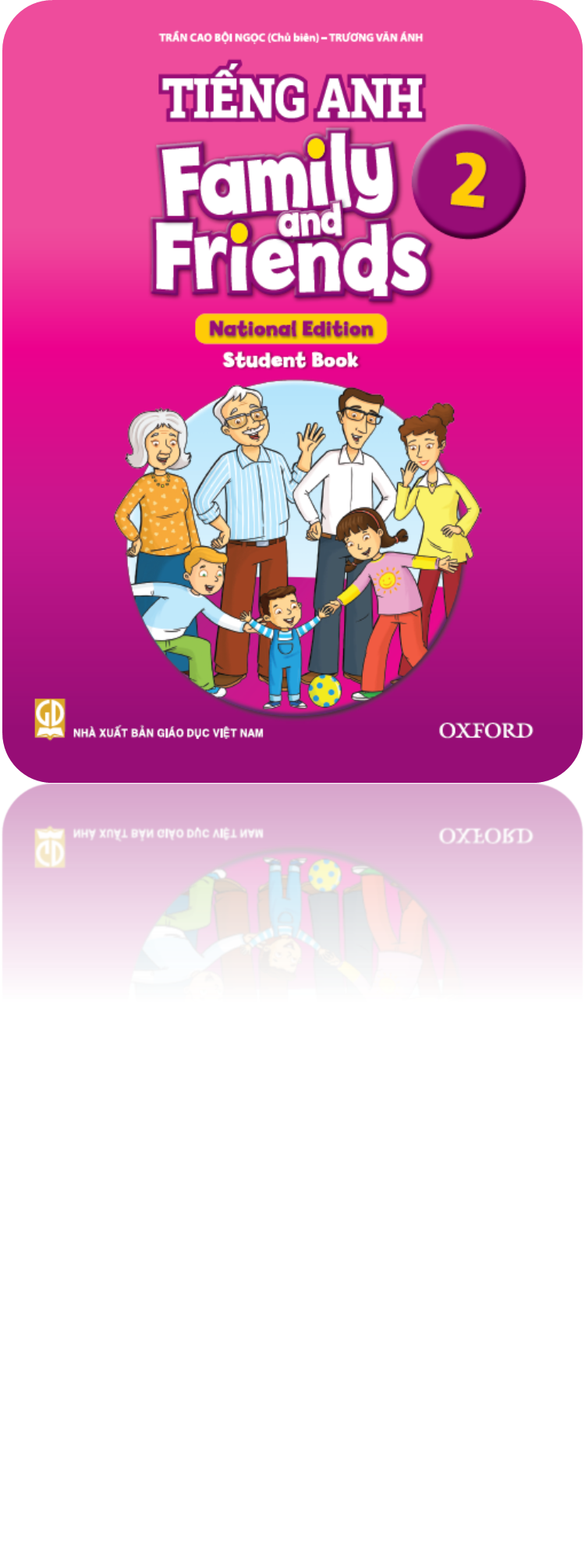 Are these his pants?
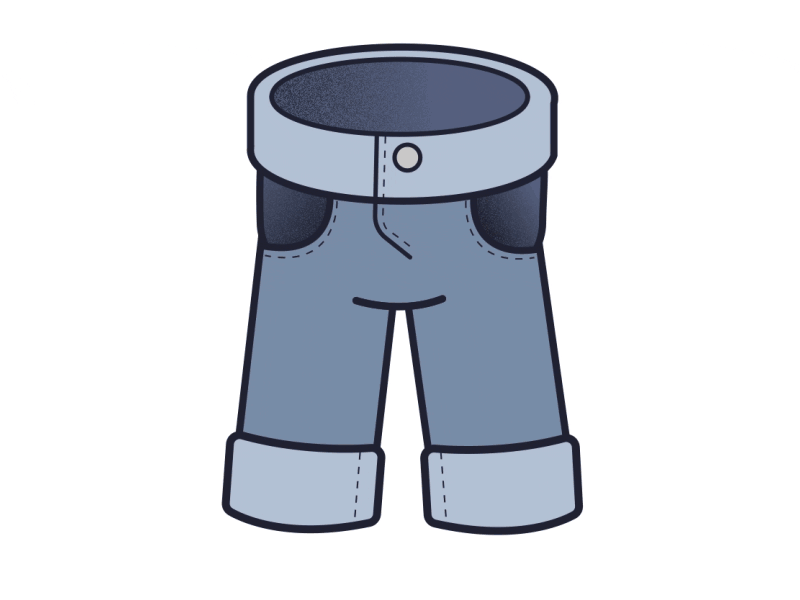 Lesson 5
Review
B. Fourteen
A. Sixteen
C. Fourteen
A. Thirteen
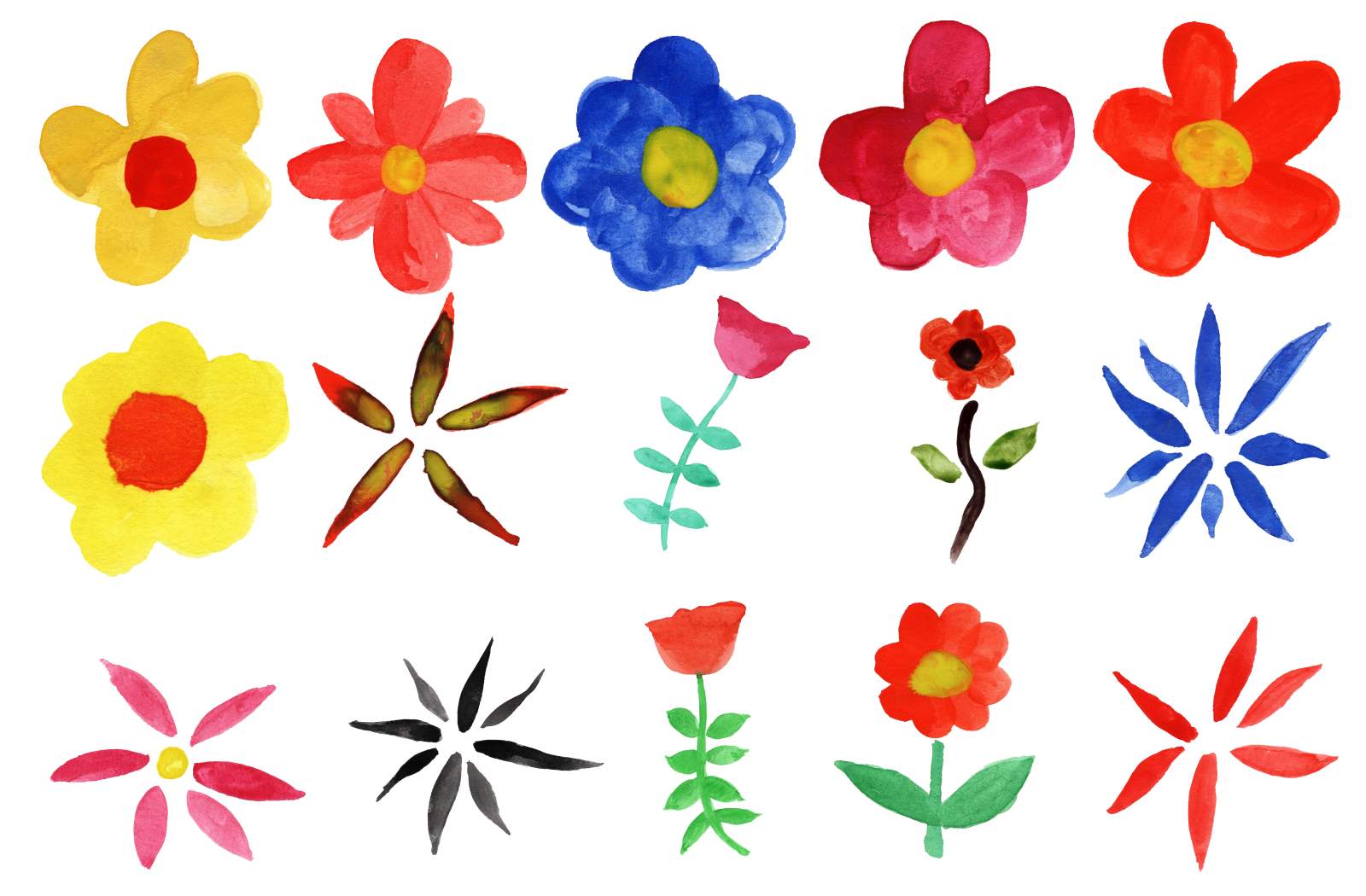 B. Fiveteen
C. Fifteen
A. ten
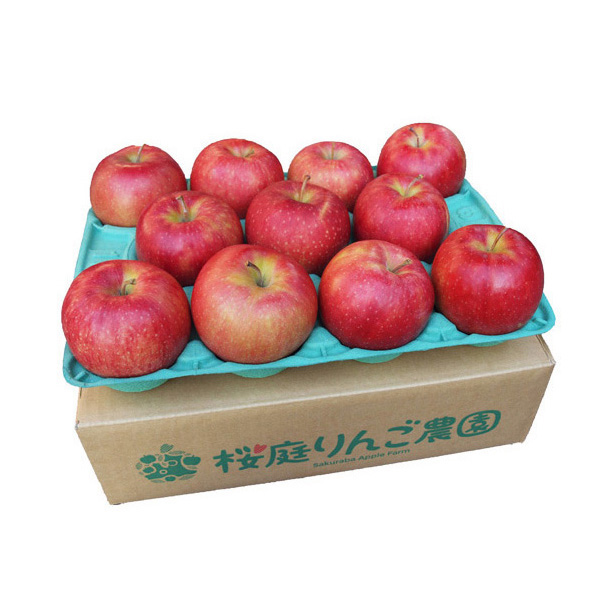 B. eleven
C. thirteen
Monday, December 27th ,2021
Unit 3: Are these his pants?- lesson 5
1.Listen,point and repeat
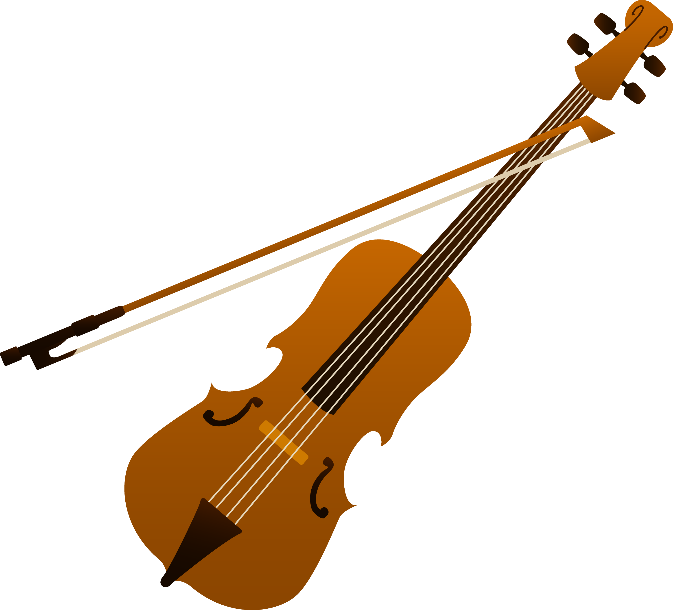 Vv
Violin: đàn vĩ cầm
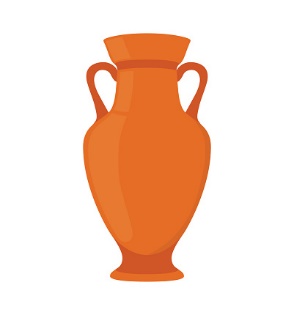 Vase: bình (cắm hoa)
2.Listen the chant.
Listen and chant
Connect
Consolidation!
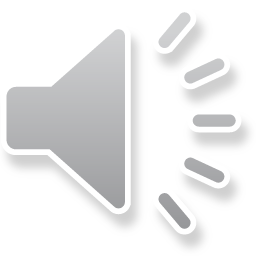 vegetable
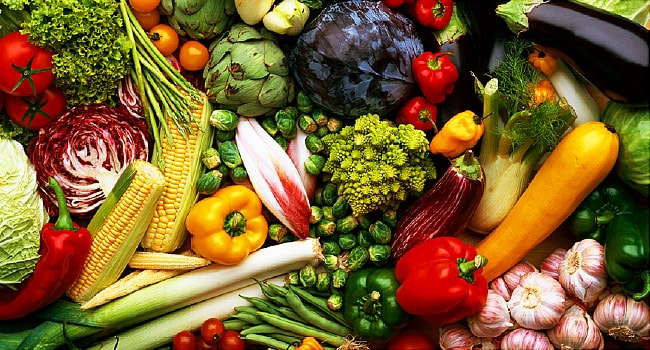 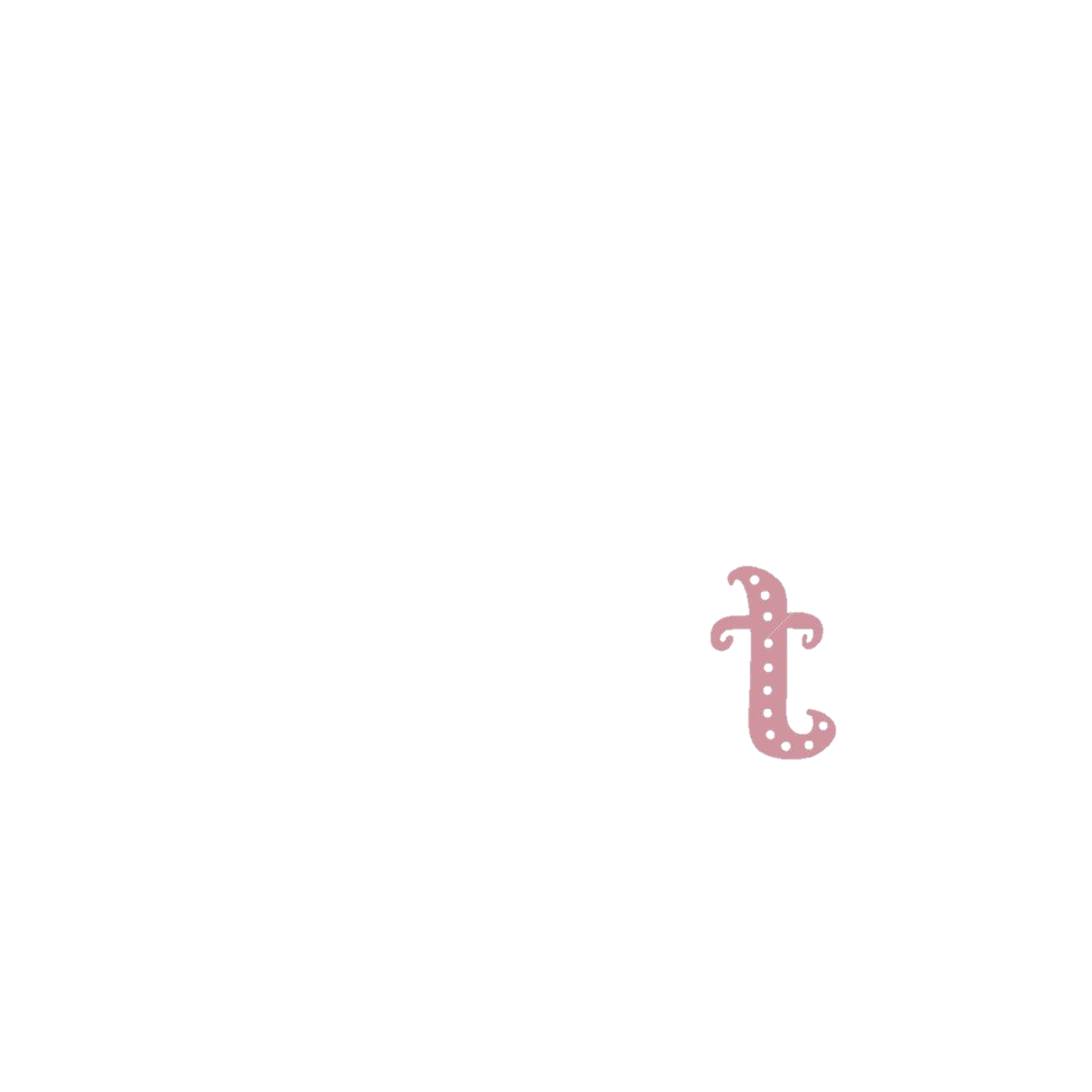 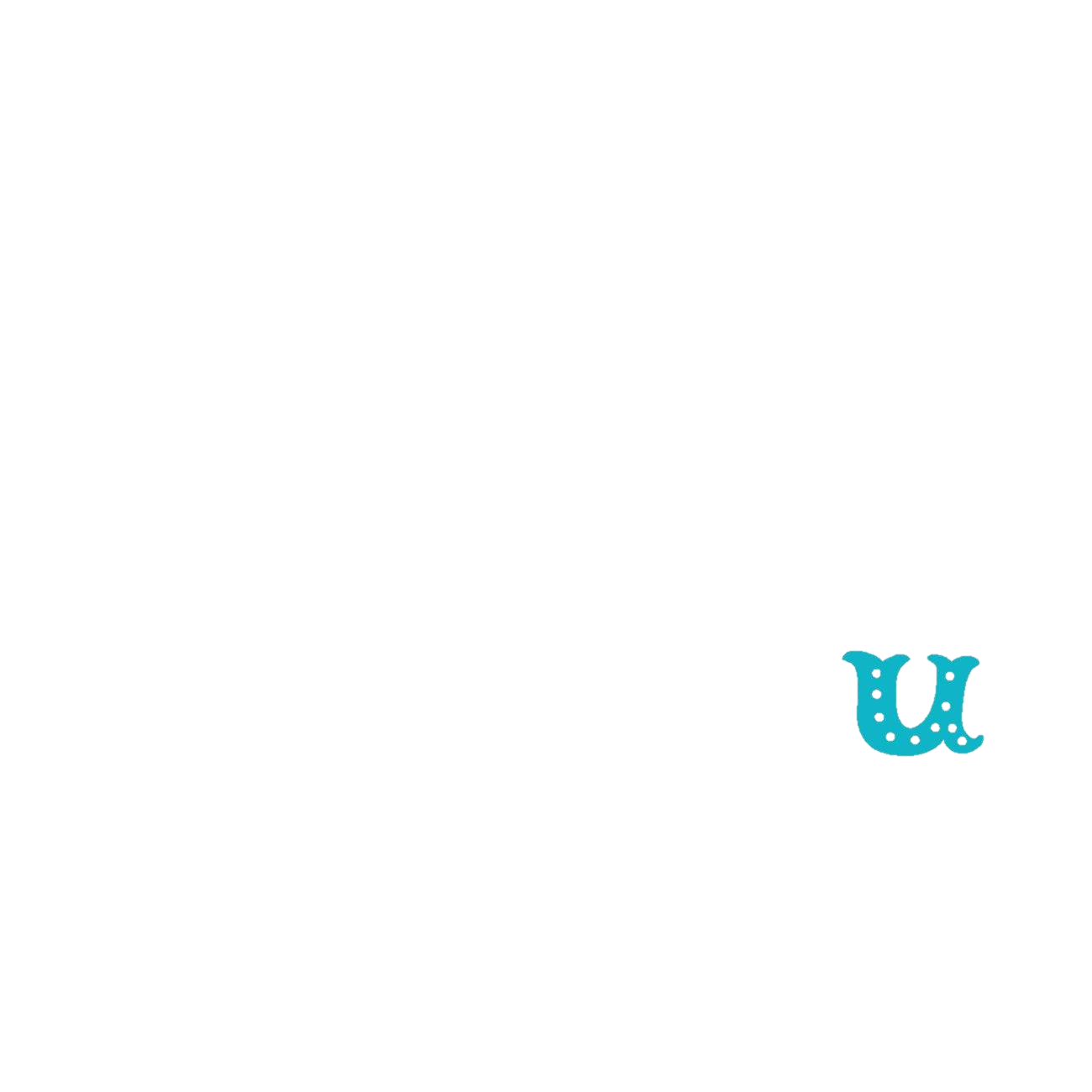 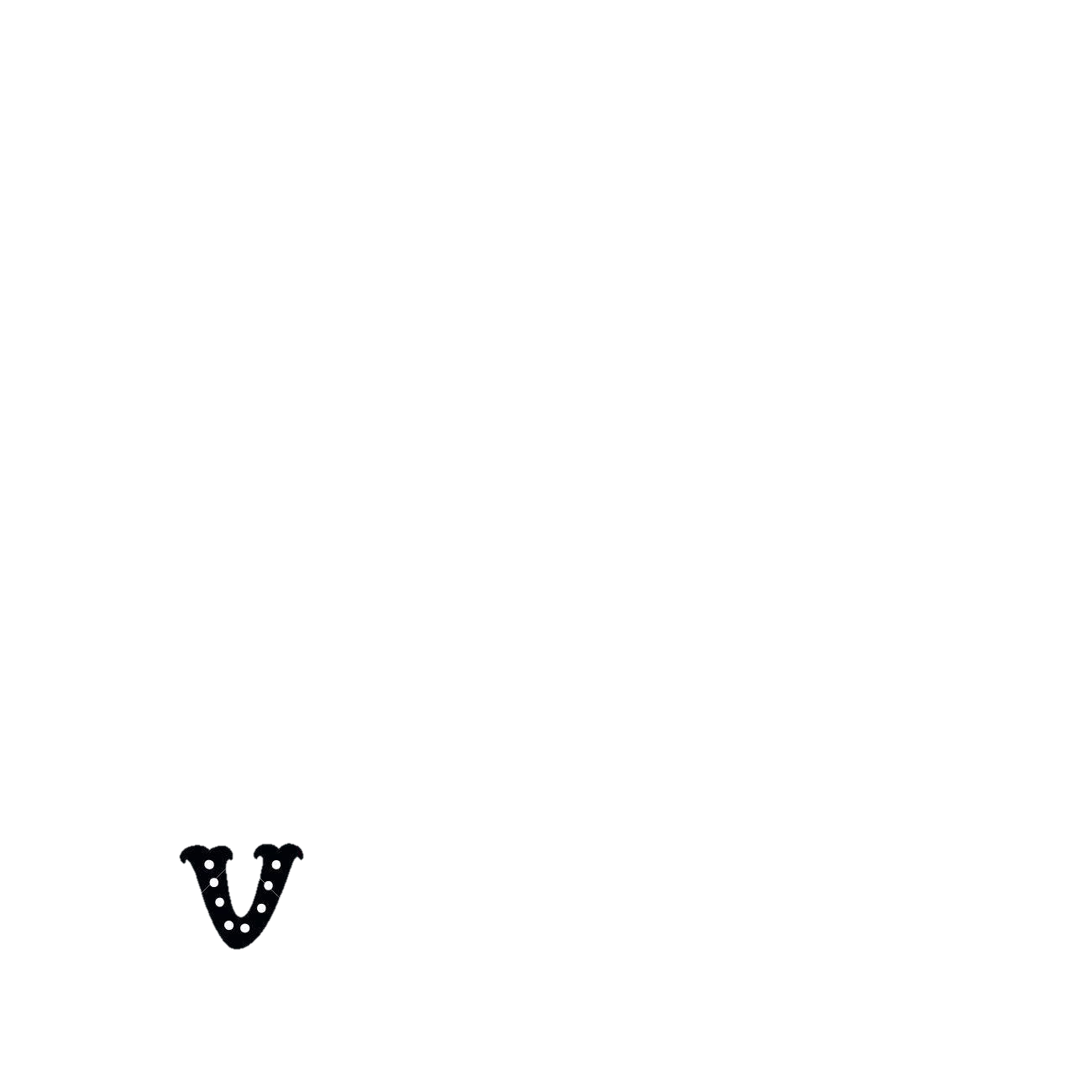 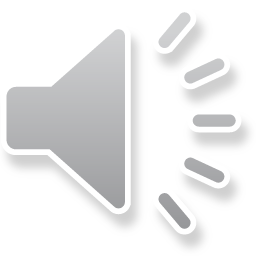 talk
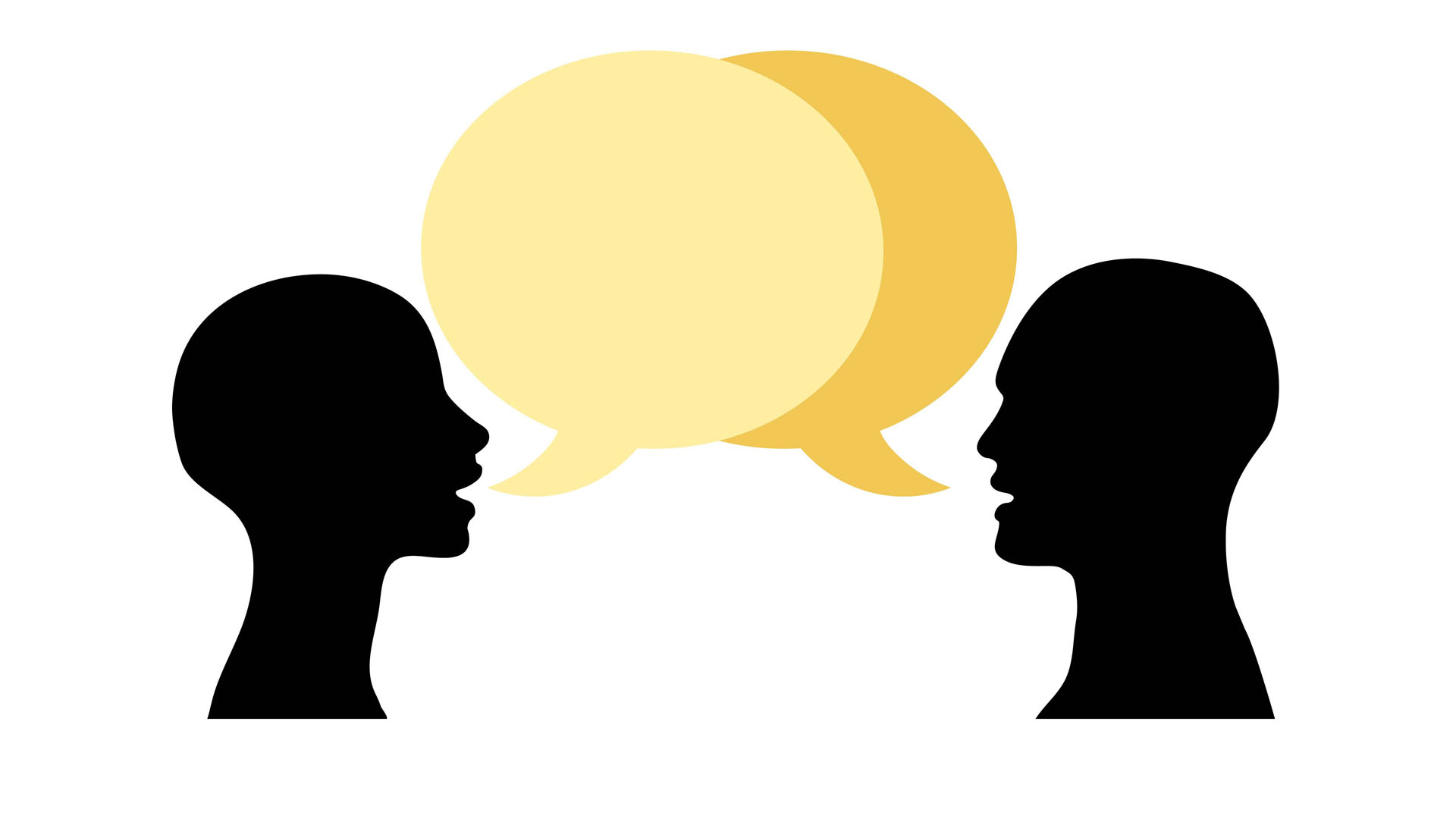 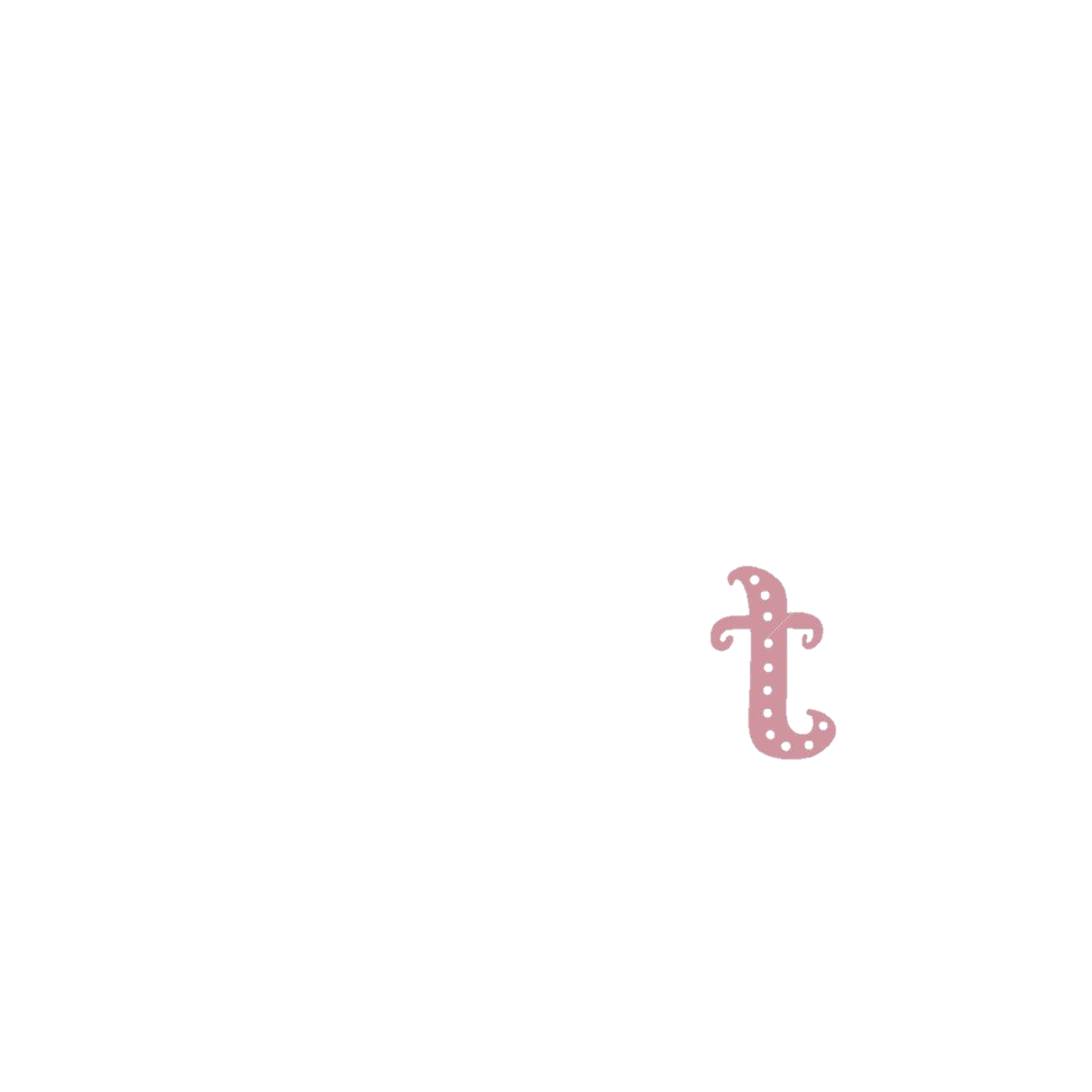 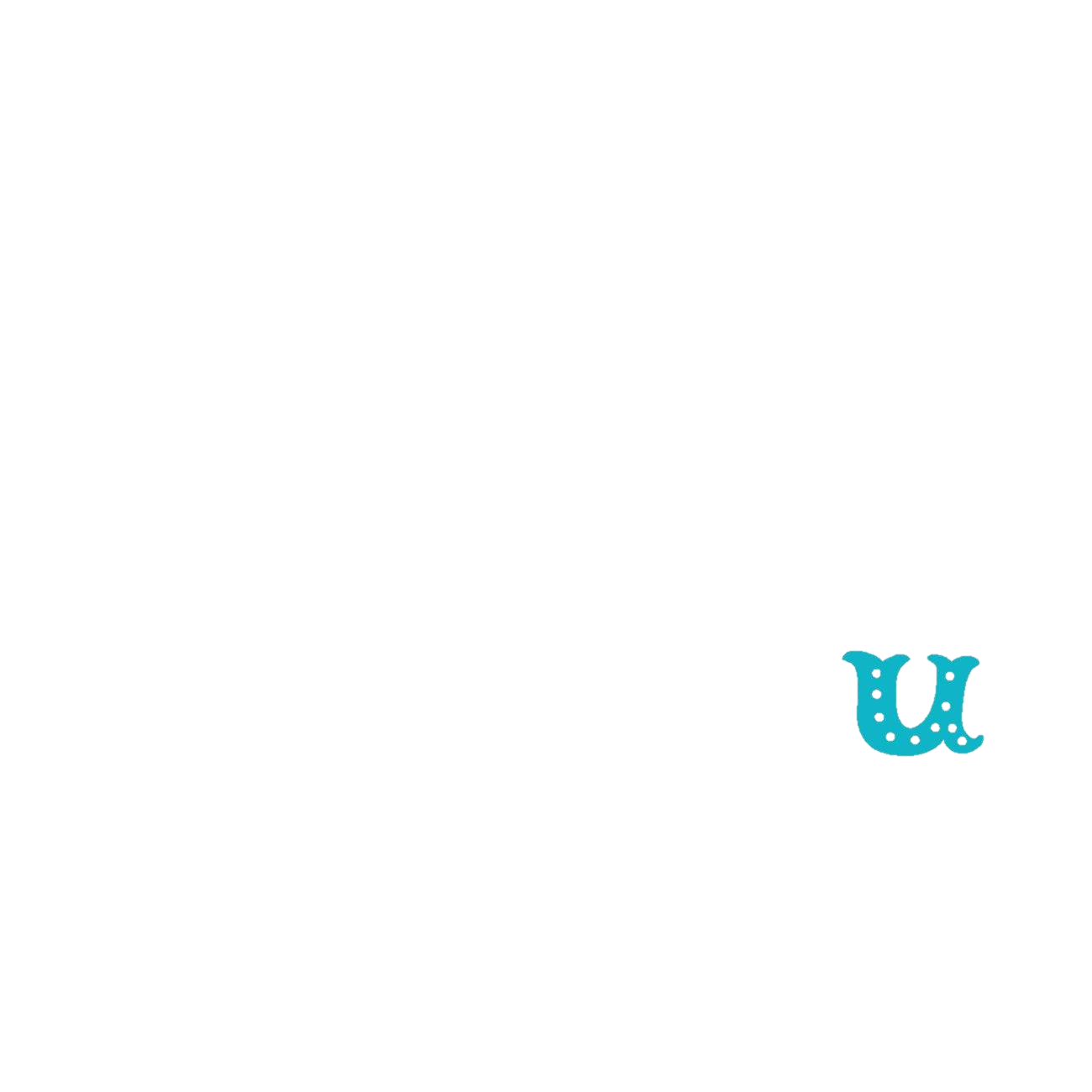 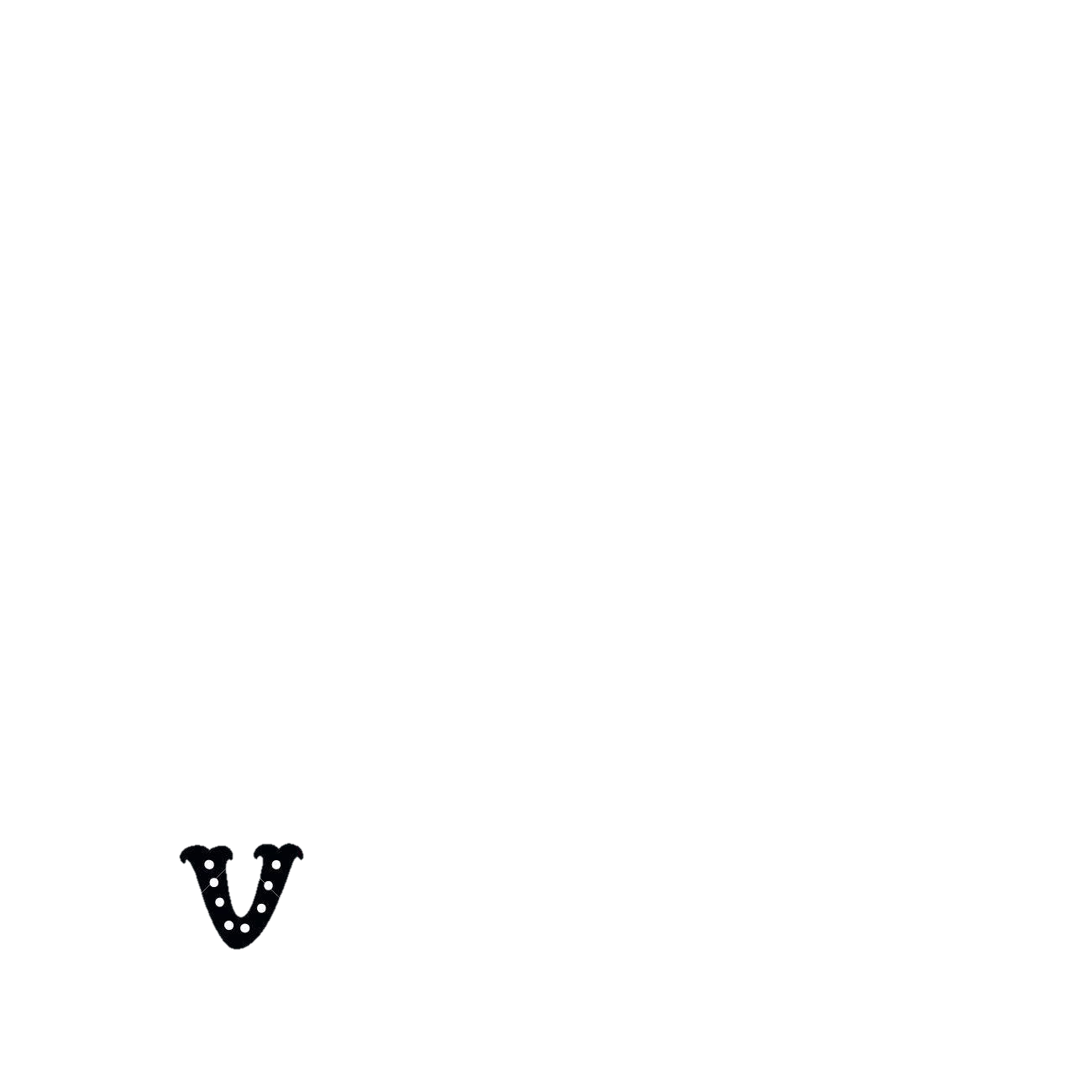 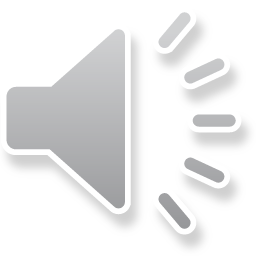 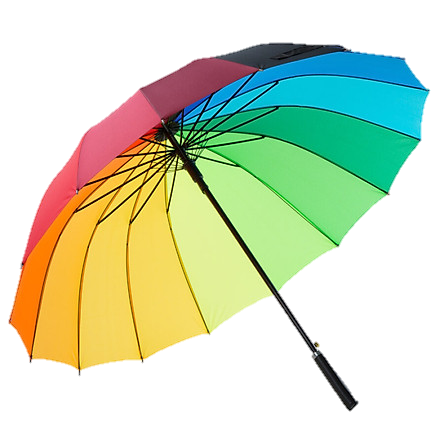 umbrella
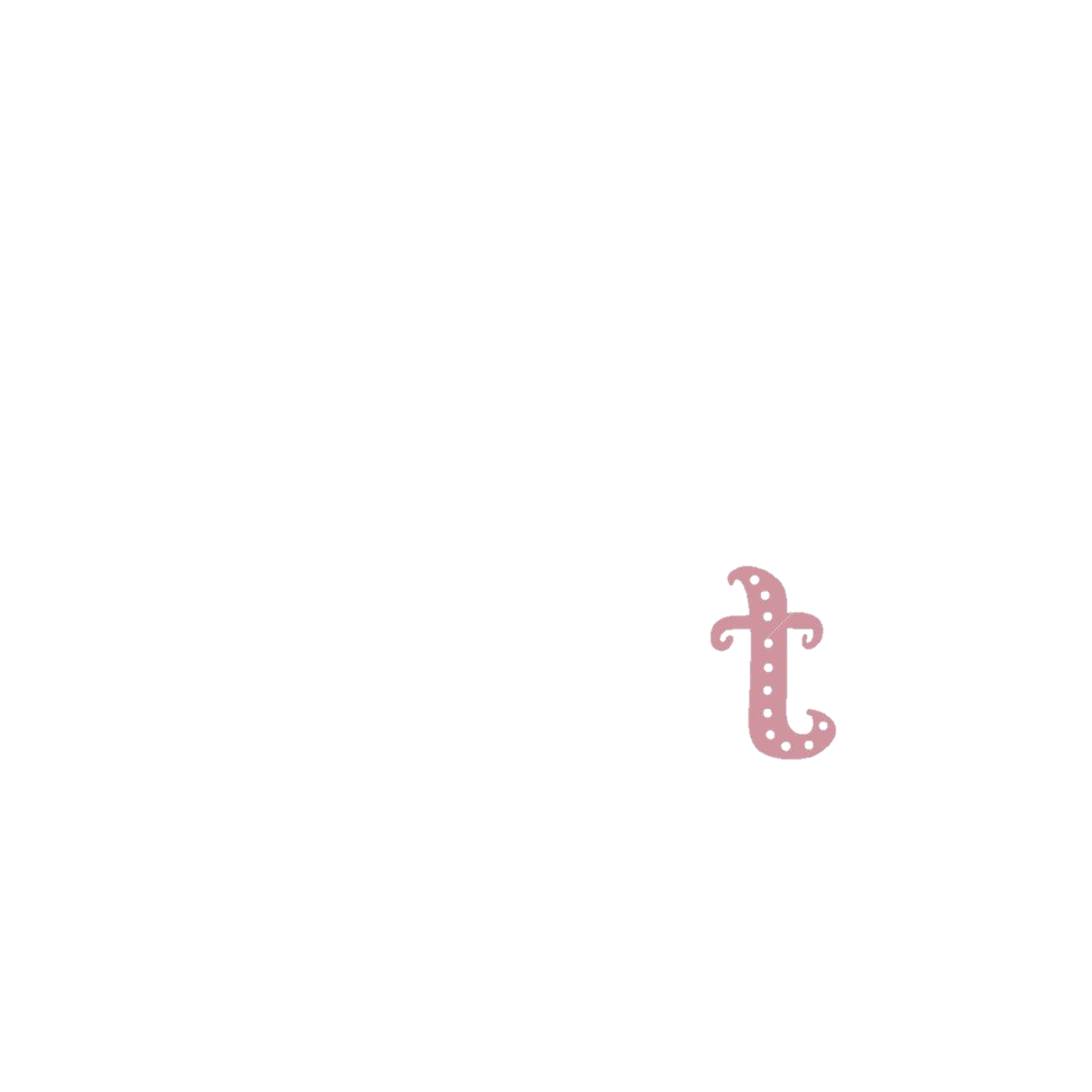 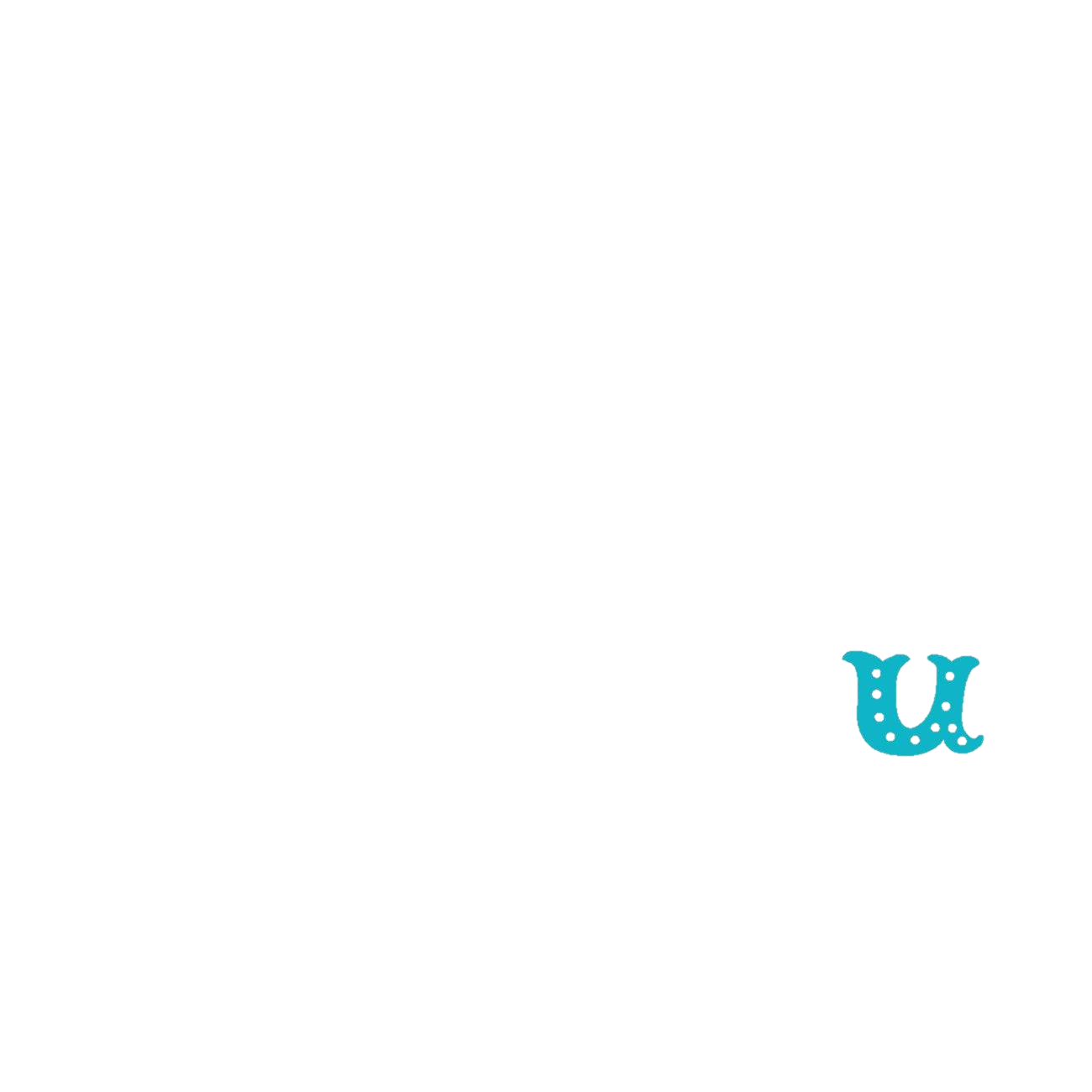 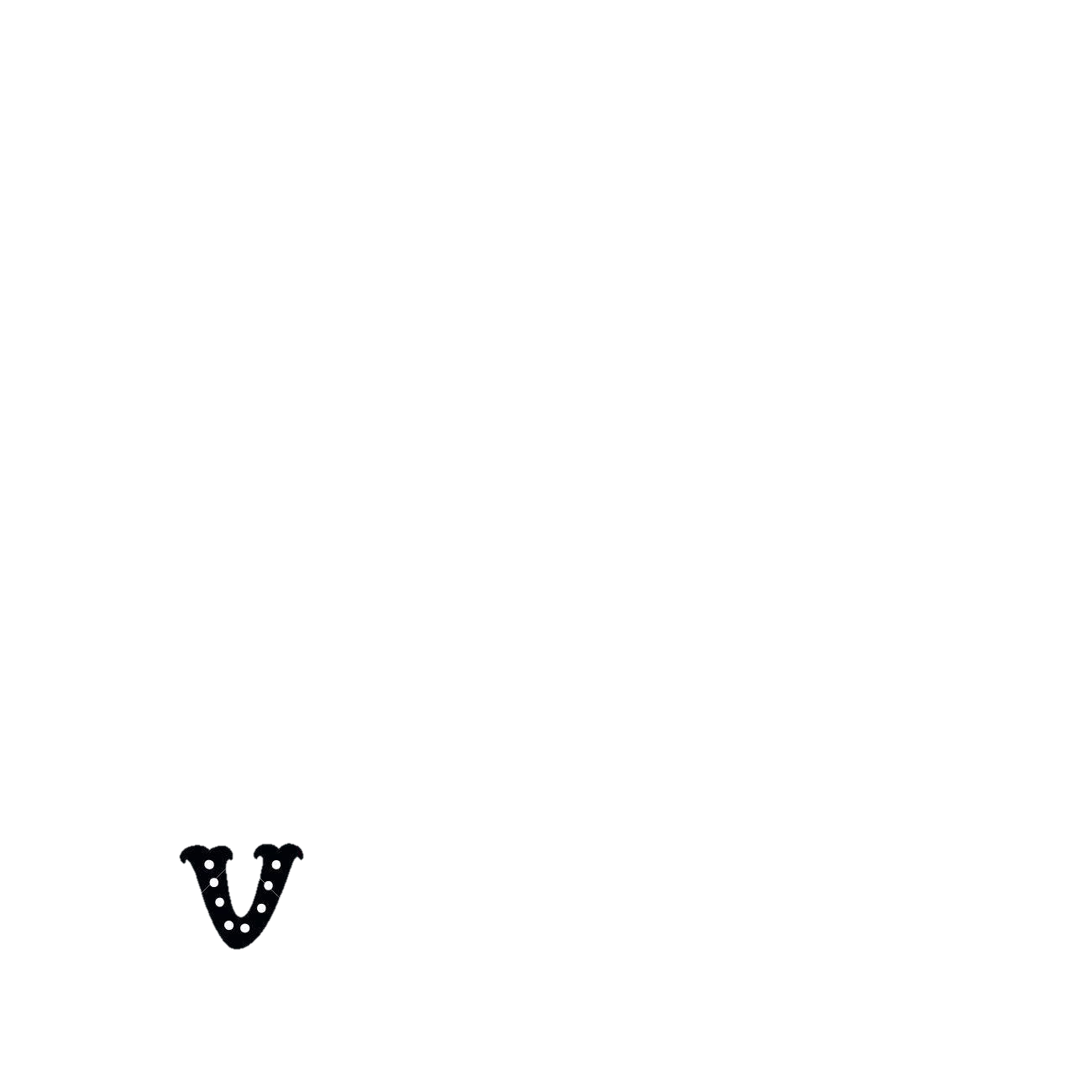 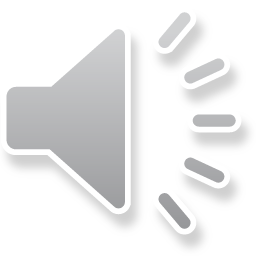 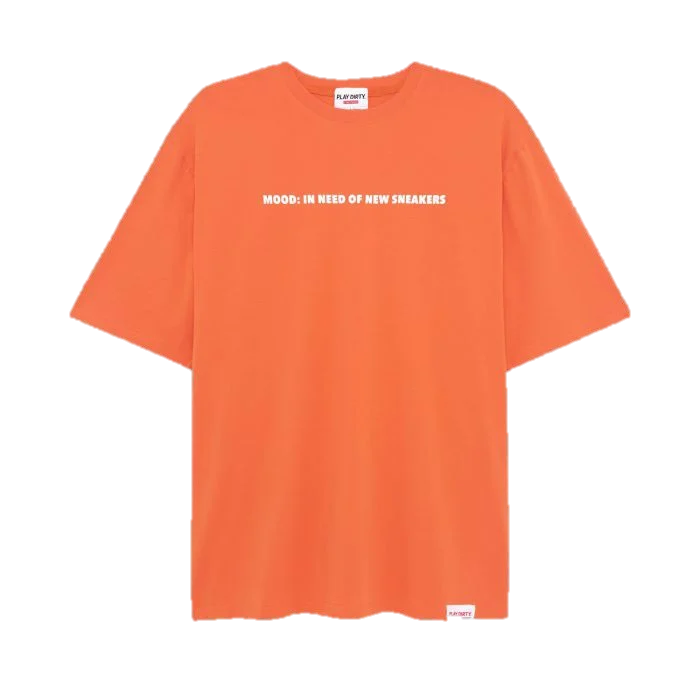 T-shirt
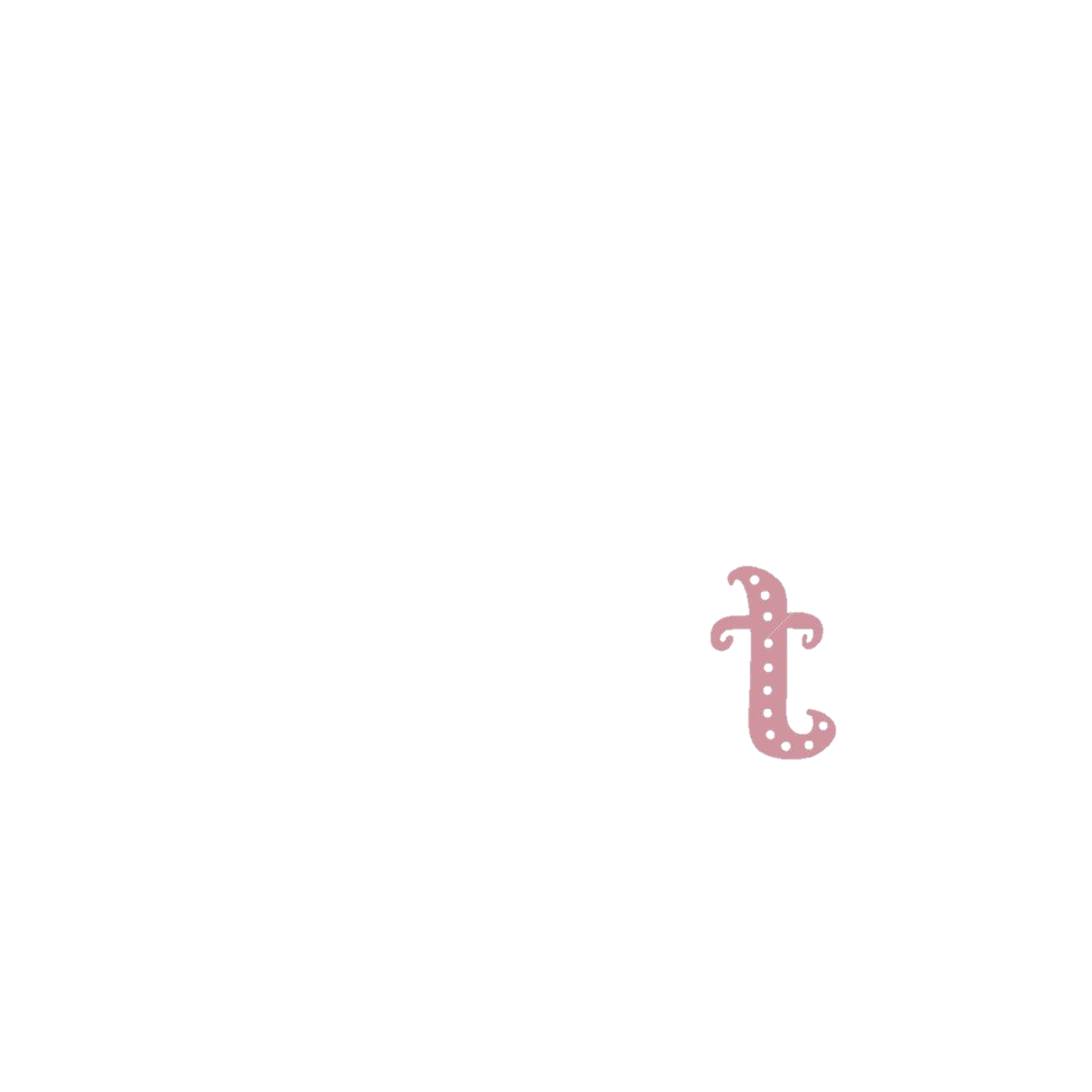 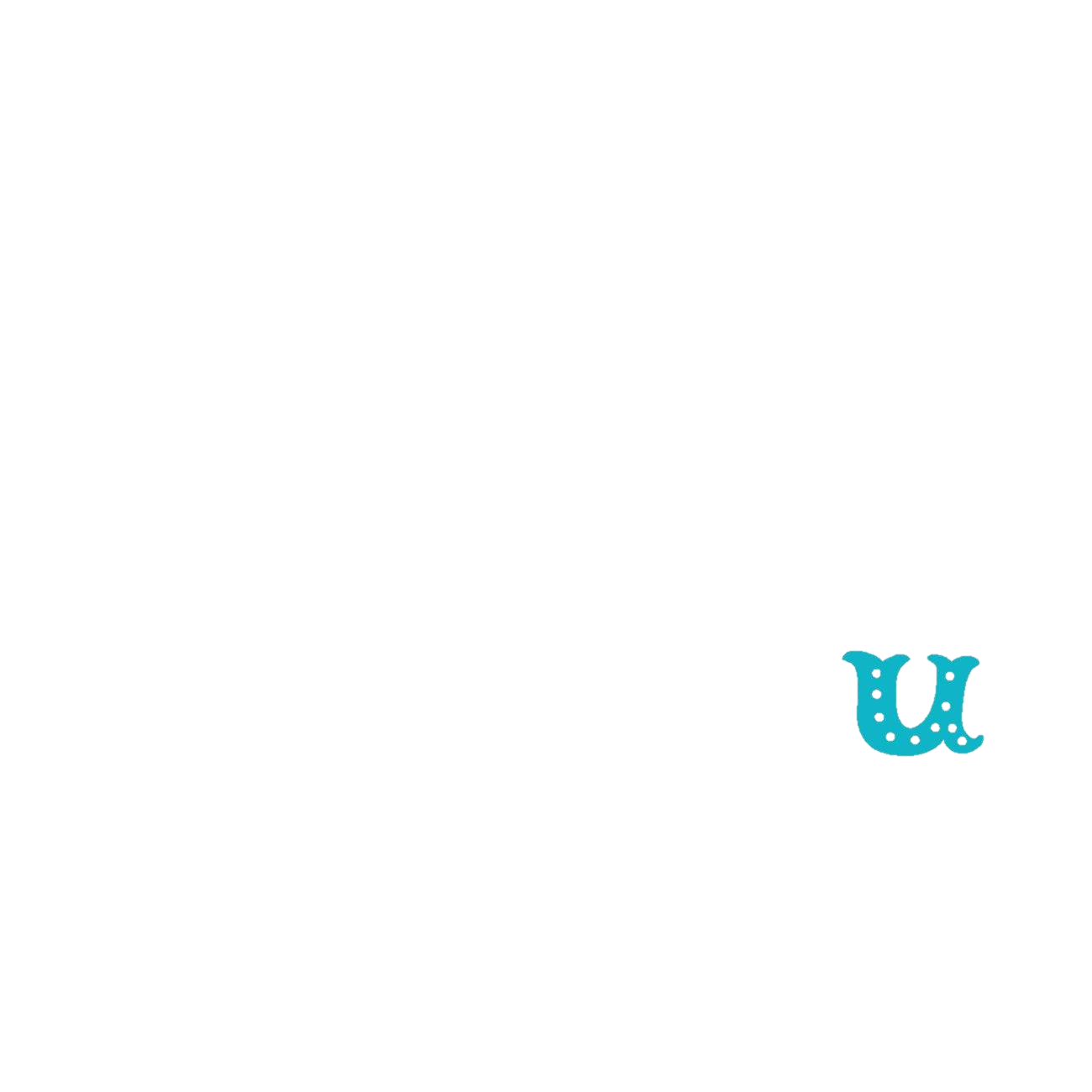 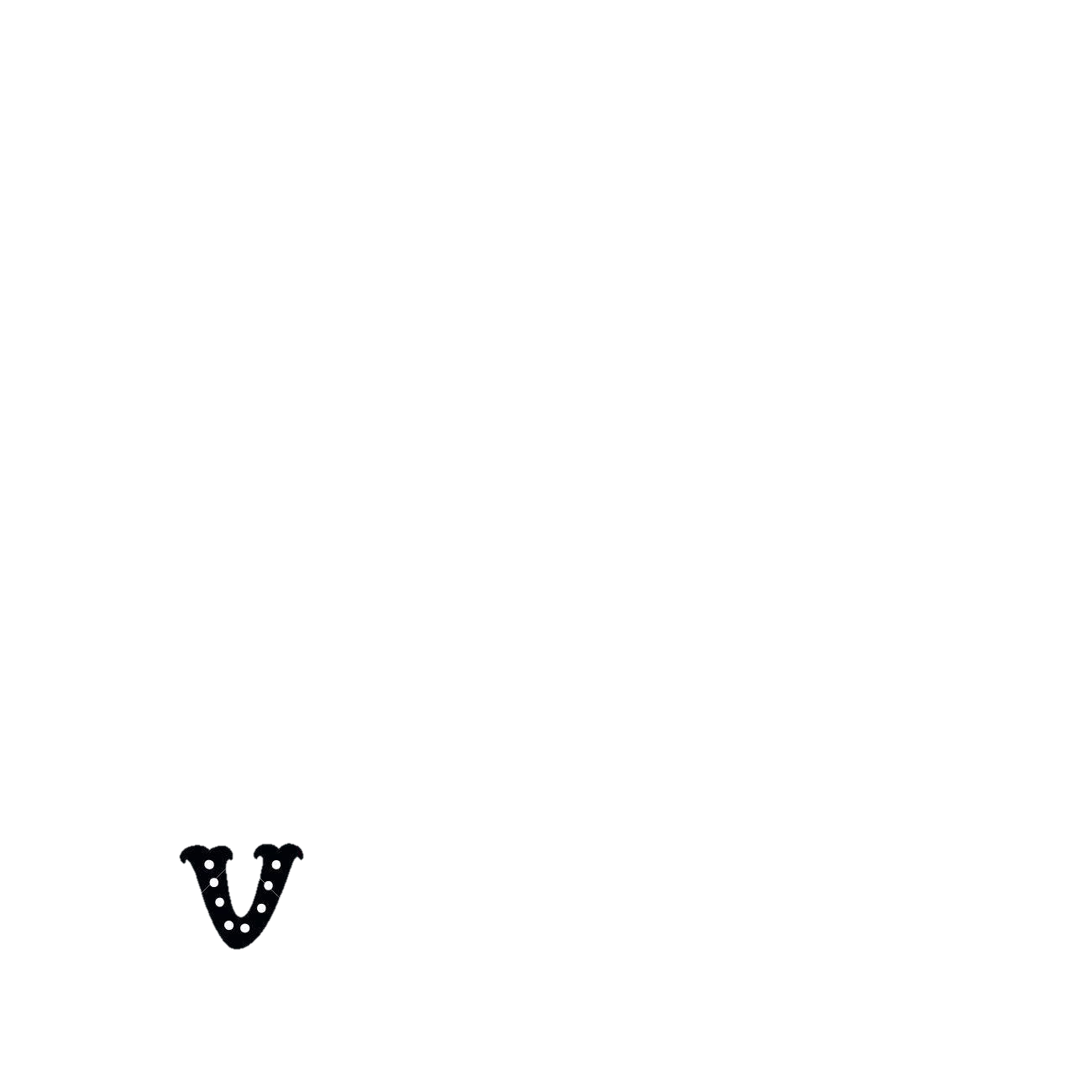 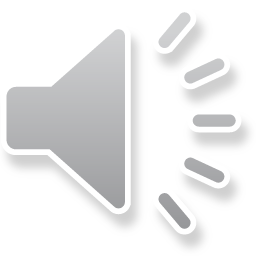 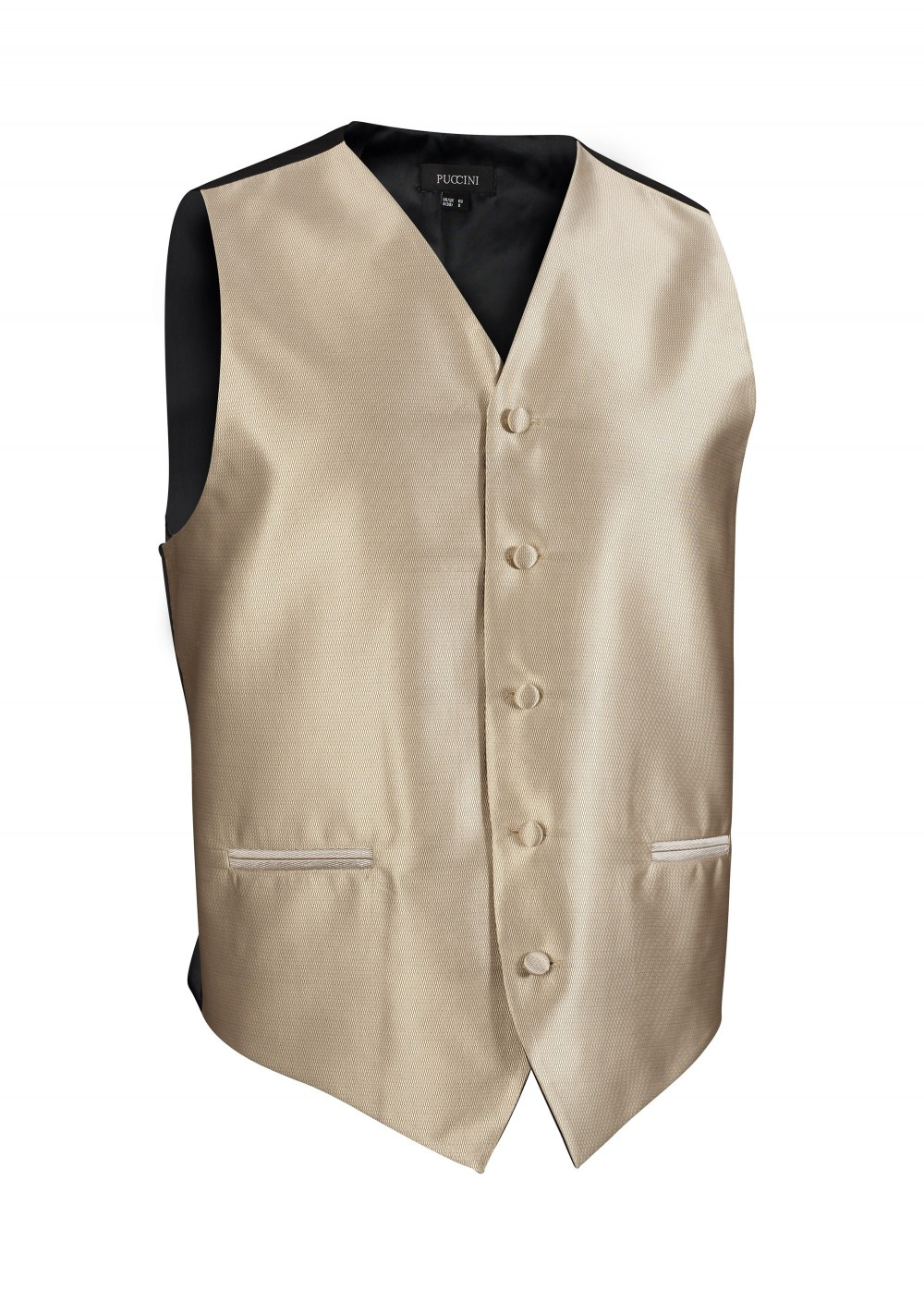 vest
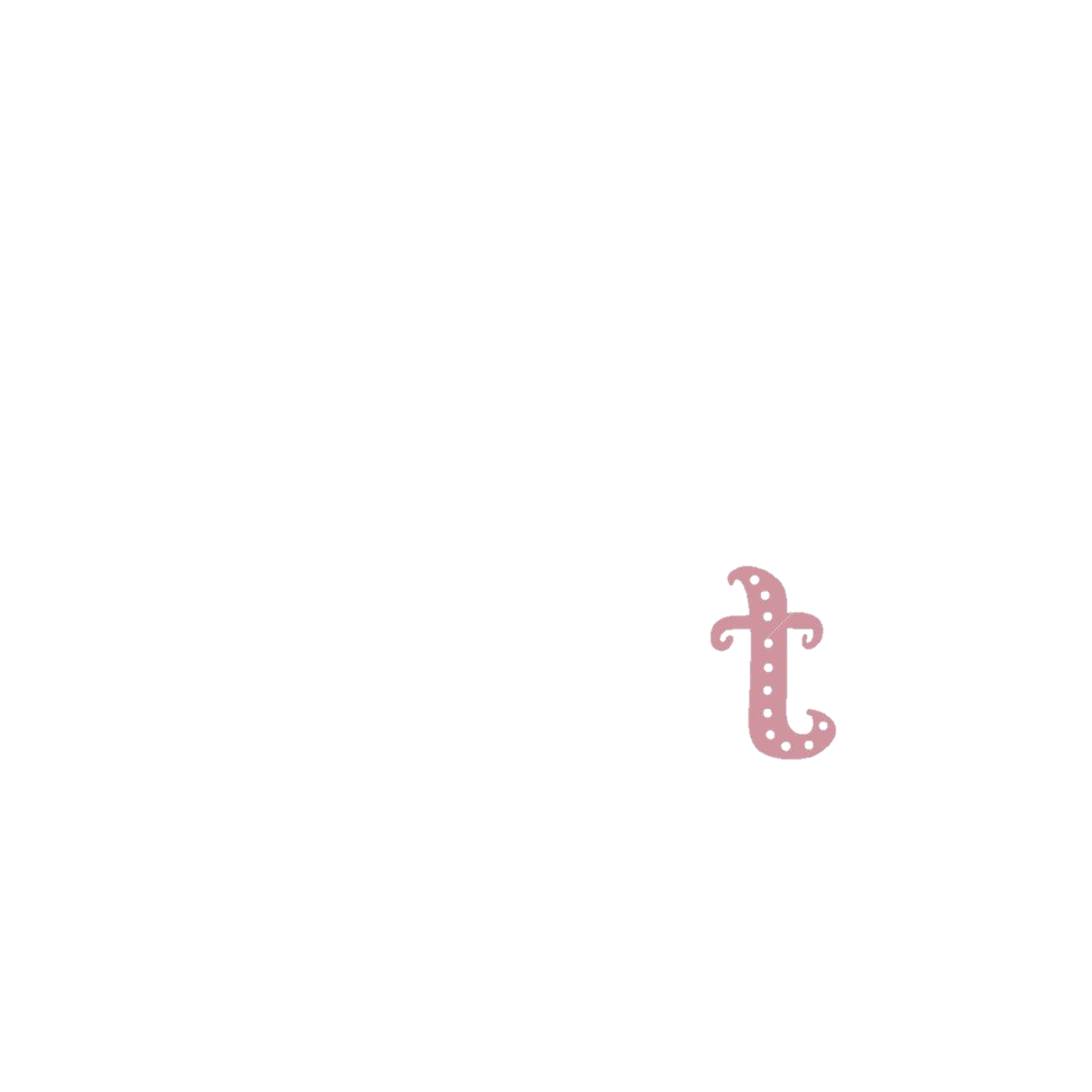 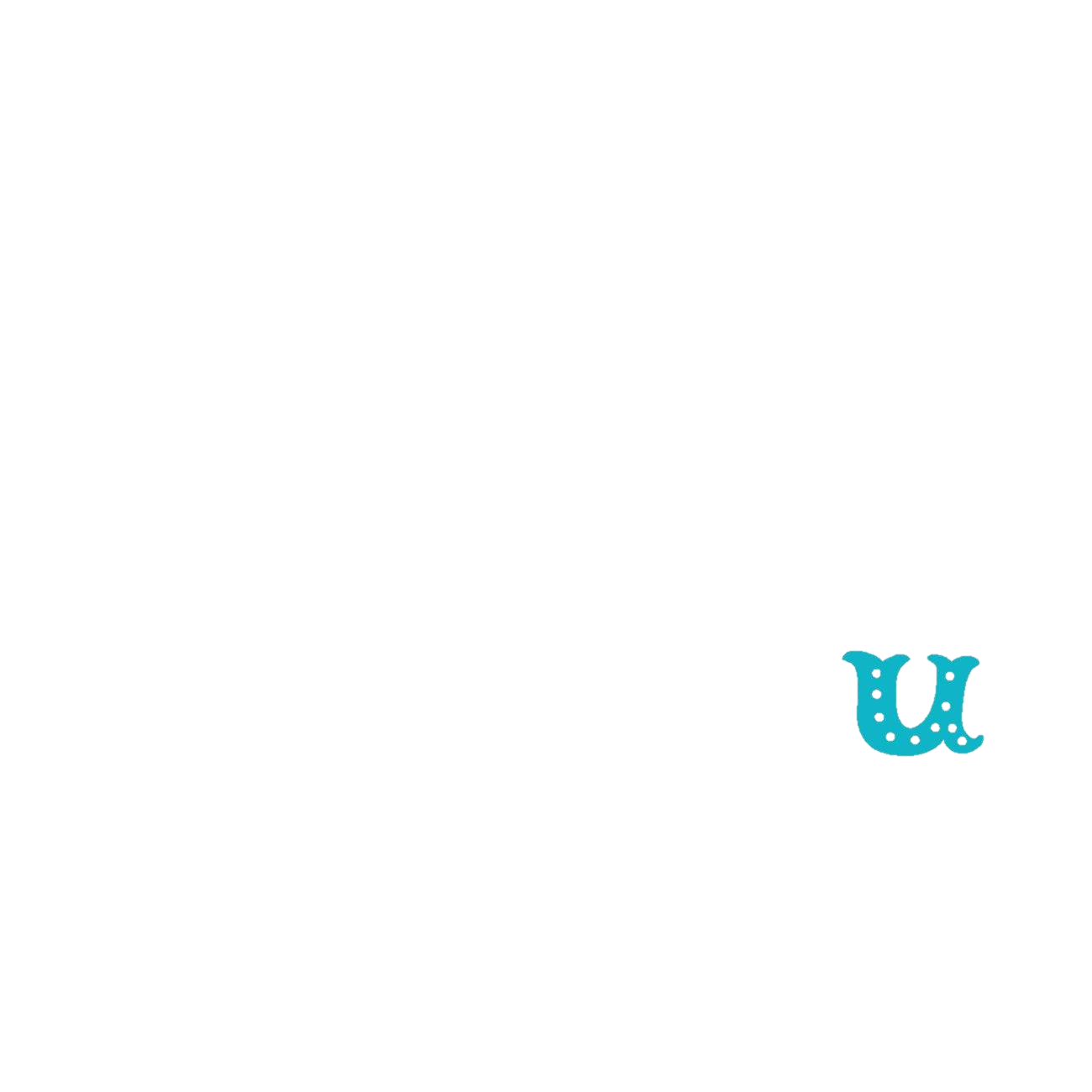 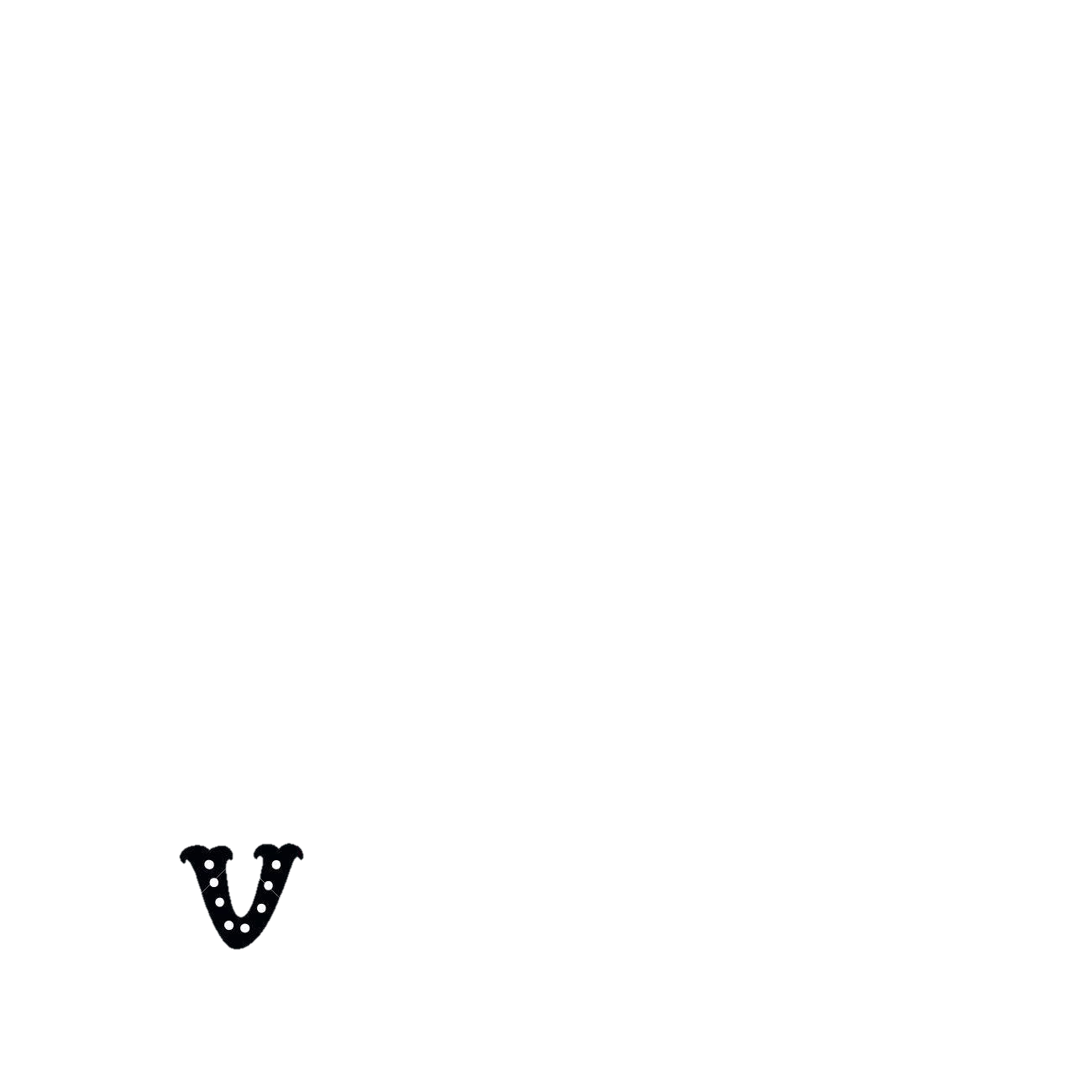 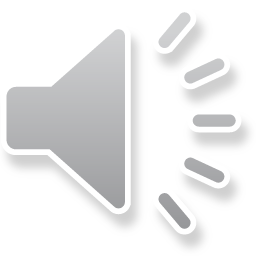 understand
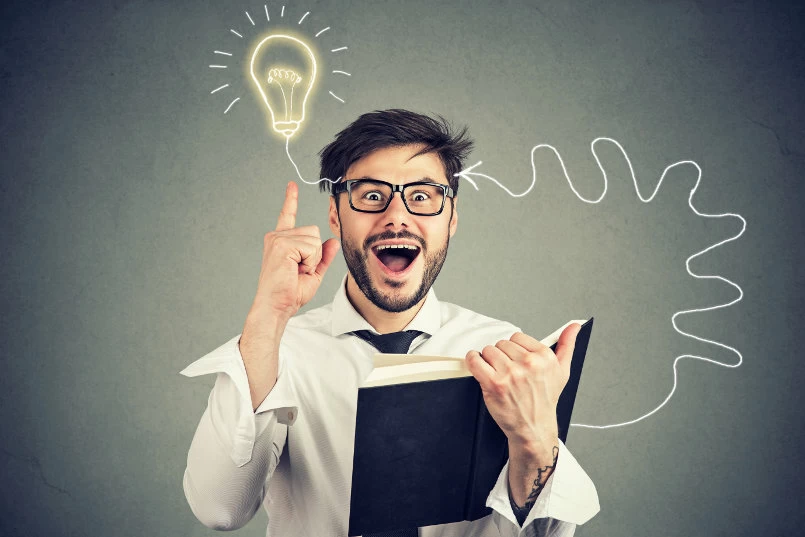 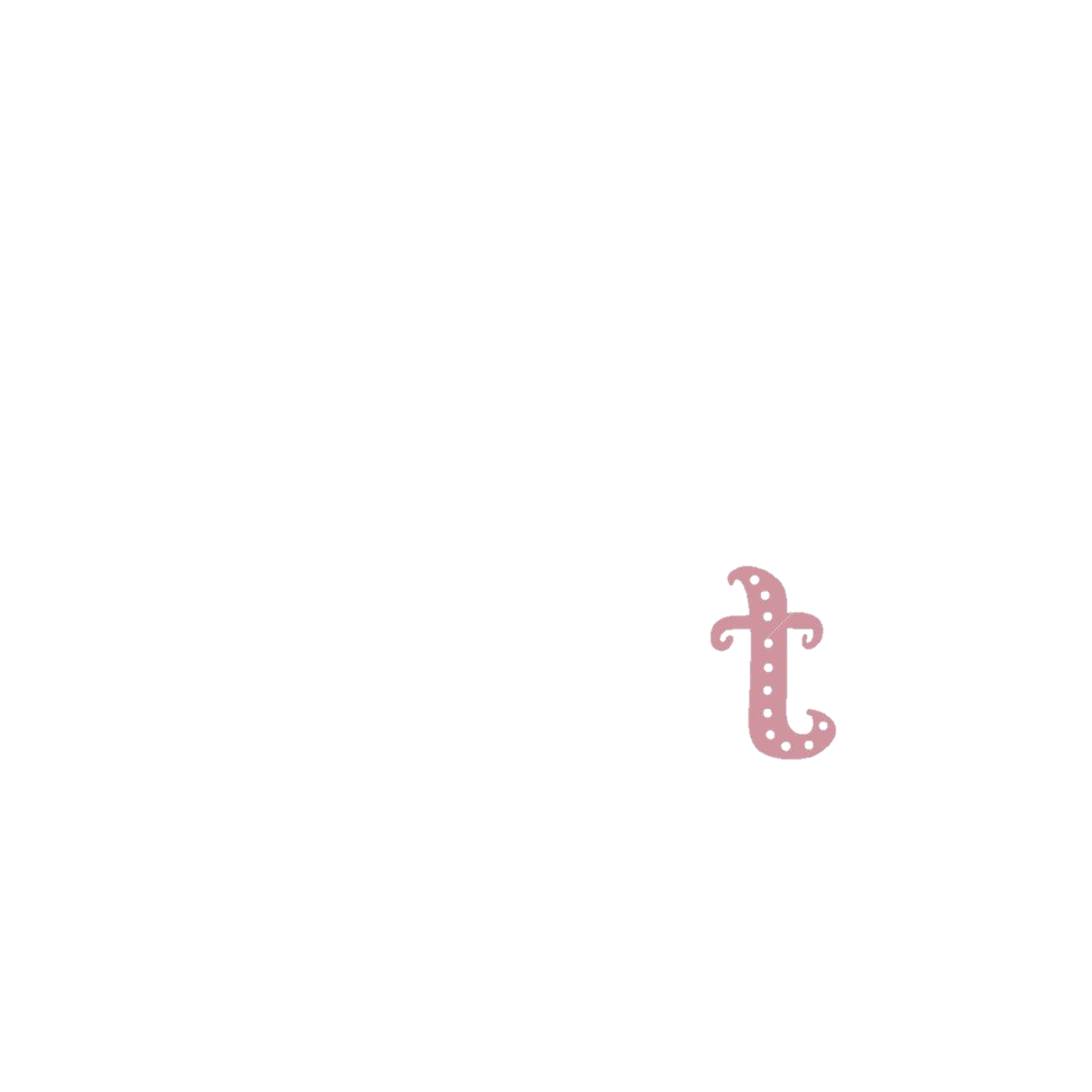 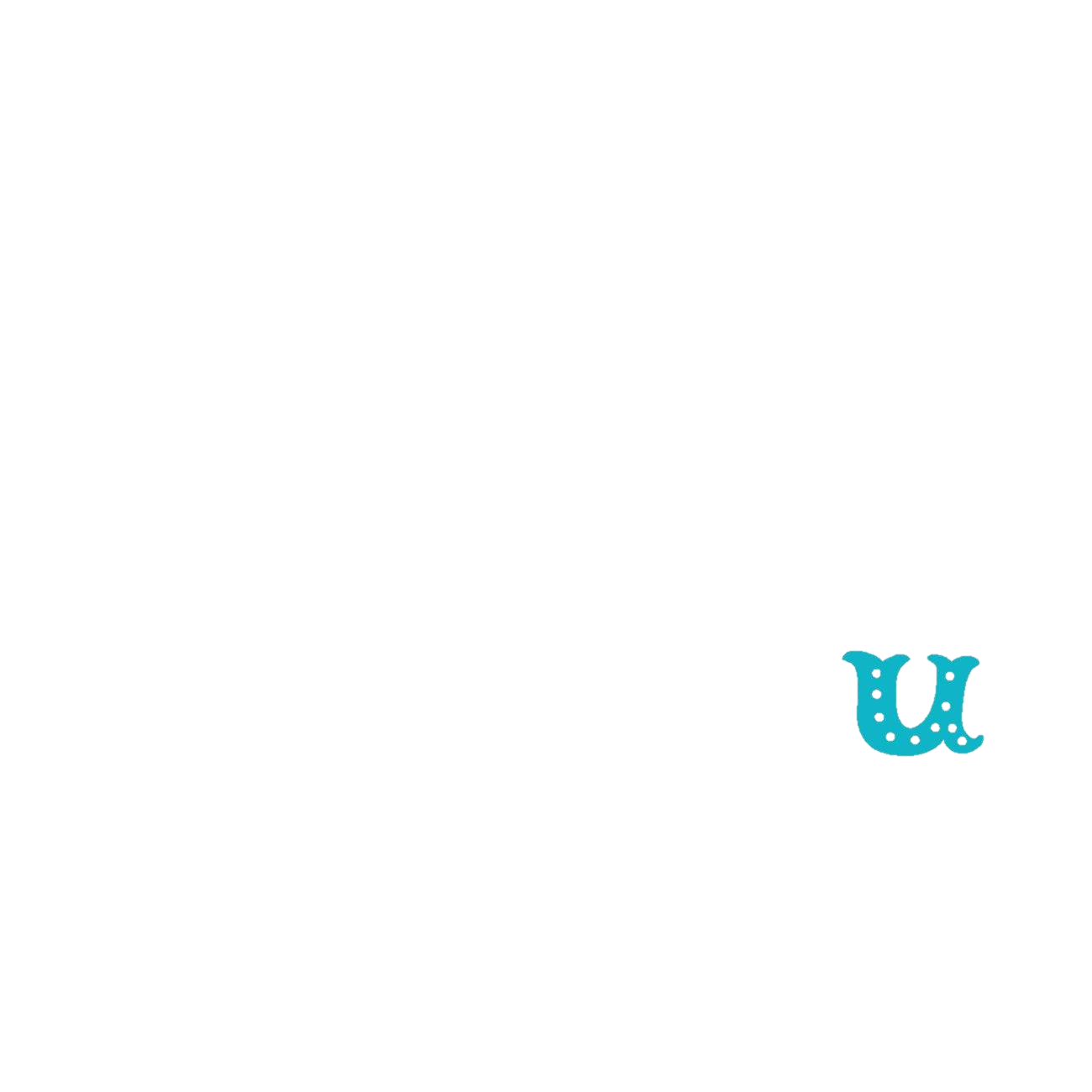 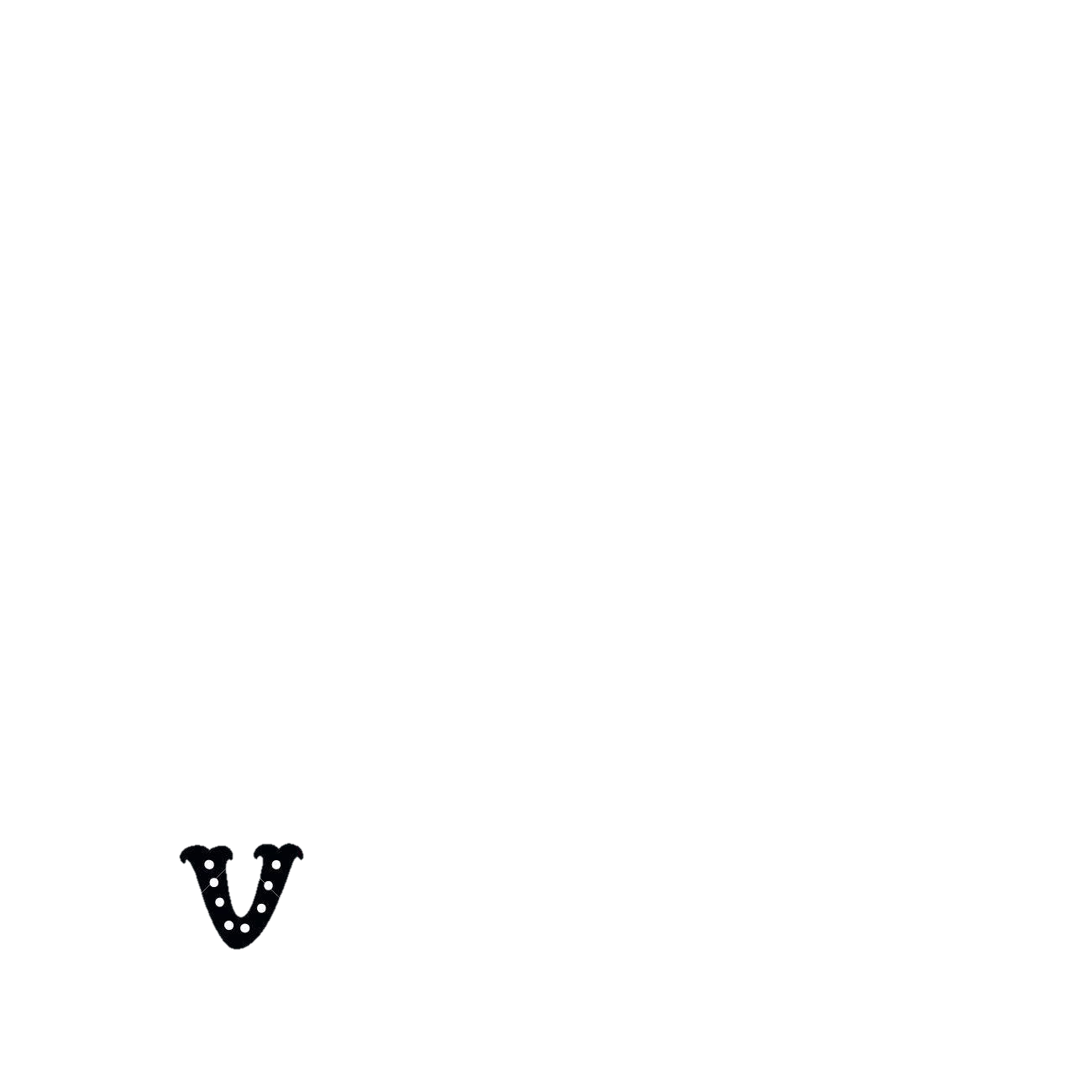